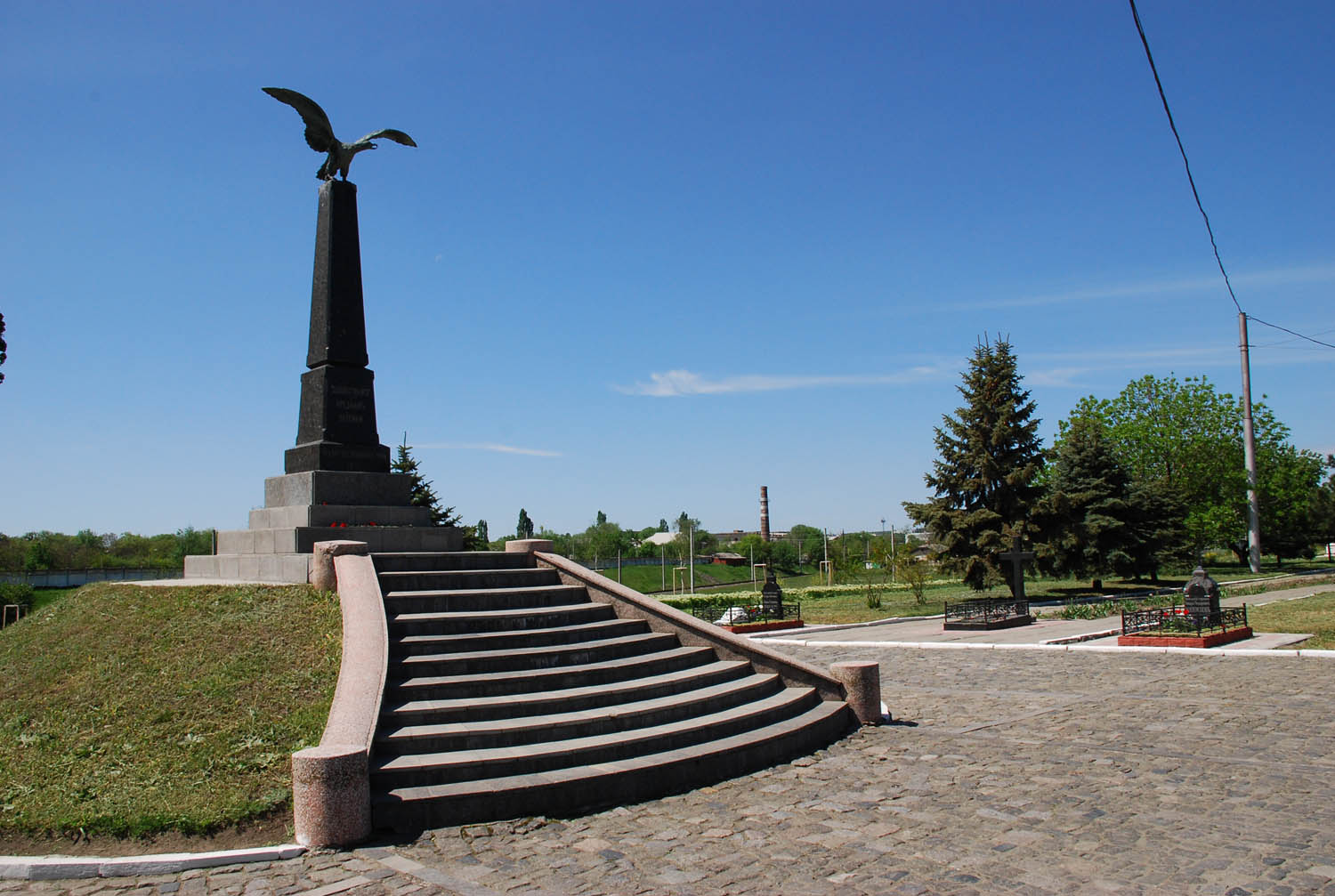 «Пока звучат во мне стихи,
Я знаю, что живу»
«Герой моего края»
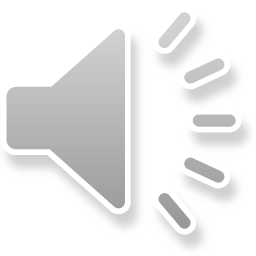 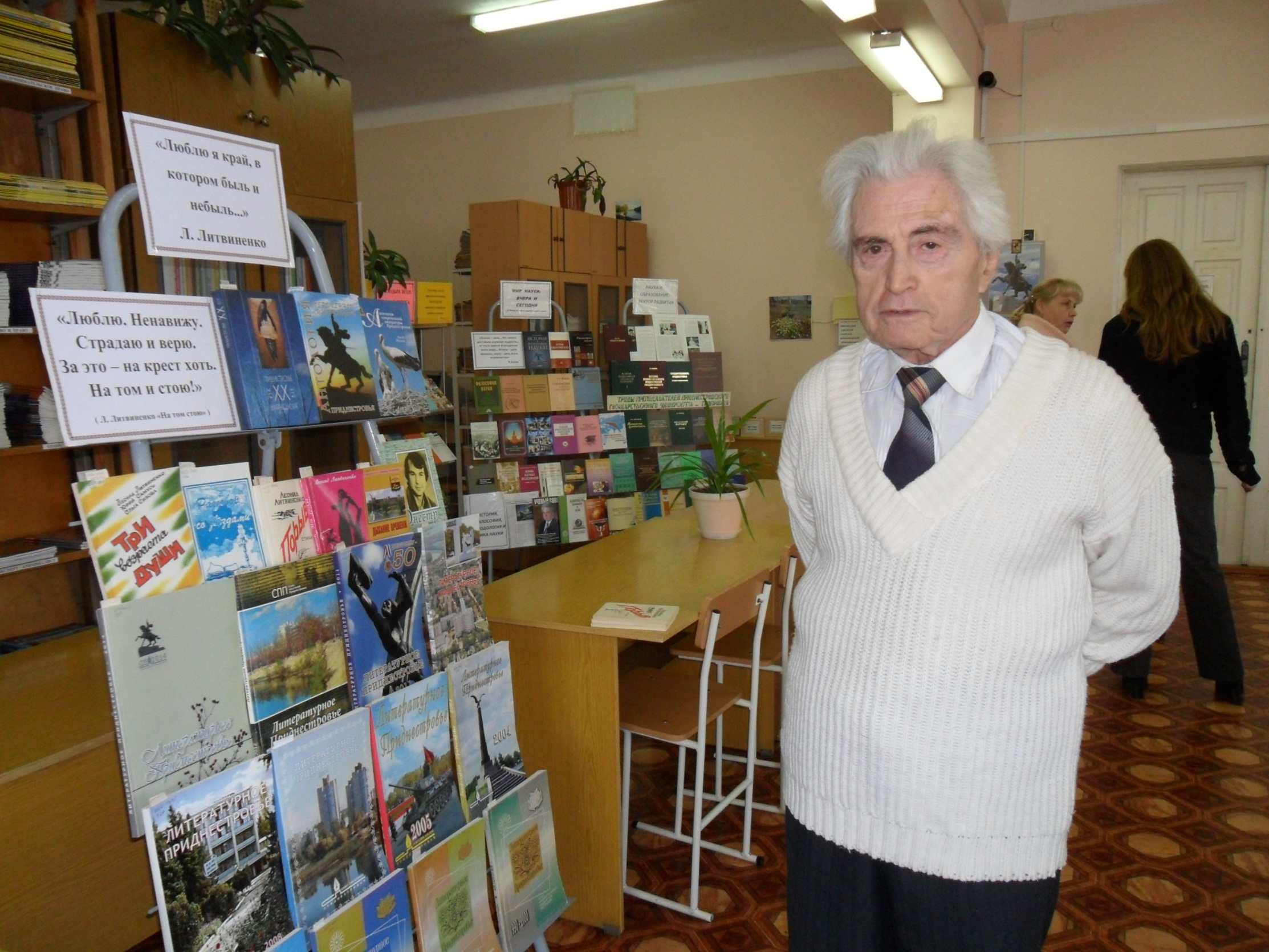 Леонид Алексеевич Литвиненко
Заслуженный учитель словесности, отличный работник культуры ПМР, руководитель старейшего в республике литературного объединения «Горизонт», «Почетный гражданин г. Бендеры», автор «Гимна молодежи Приднестровья»
Леонид Алексеевич Родился 30 апреля 1932 года в городе Павлограде Днепропетровской области Украинской ССР. С 1947 года живёт в Бендерах. Первое стихотворение было написано 1949 году.
Леонид Алексеевич начал писать еще в школе, но то были, как говорит он сам «слабые стихи». Серьезная поэзия пришла позже. А возможность печататься – еще позже. Леонид Алексеевич прочитал свои стихи Маргарите Алигер, лауреату Сталинской премии, она обещала показать их в Москве..
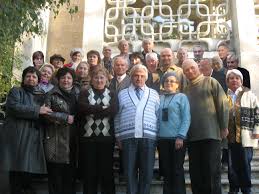 Из  солидного московского журнала «Новый Мир» пришло письмо:
 «Уважаемый Леонид Алексеевич, ваши стихи очень хороши и интересны, в них есть какая-то чистота мысли, в общем, настоящие стихи, но печатать мы их не можем, потому что они не отвечают духу времени». 
Поэтому очень многие его стихи, написанные раньше, увидели свет поздно – только в начале 90-х. А свою первую книгу, «Порыв», писатель выпустил в 59 лет
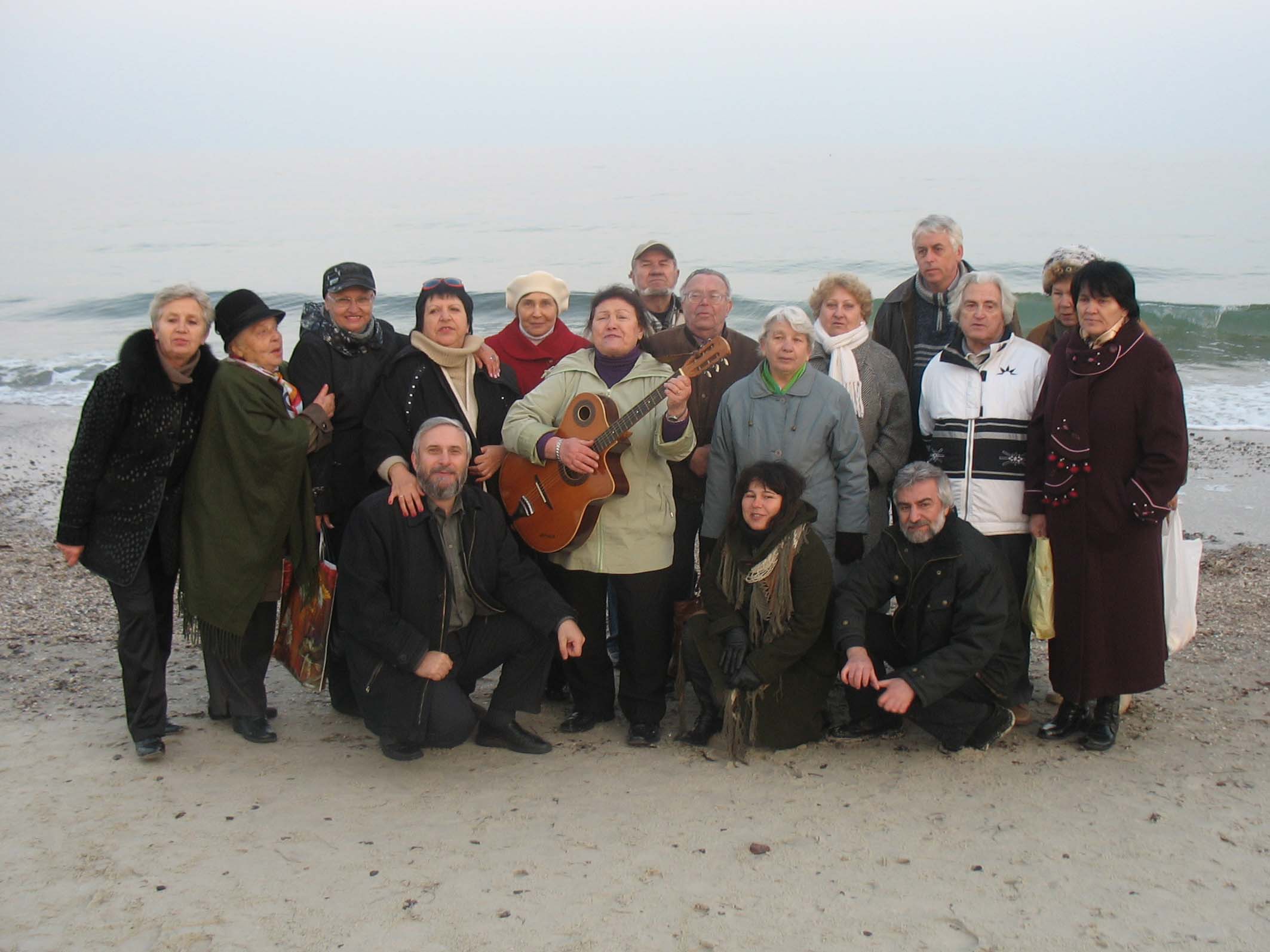 После окончания историко-филологического факультета Кишинёвского (ныне Молдавского) государственного университета работал преподавателем русского языка и литературы в школах нашего города, а также в других странах: Германии, Венгрии, Чехословакии, Польше и на Кубе. С 1970-х годов – председатель городского литературного объединения «Горизонт».
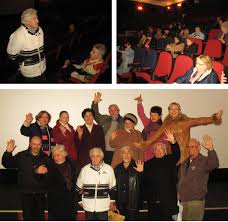 Леонид Алексеевич является членом Союза писателей Приднестровья и Союза писателей России, Международного сообщества писательских союзов.
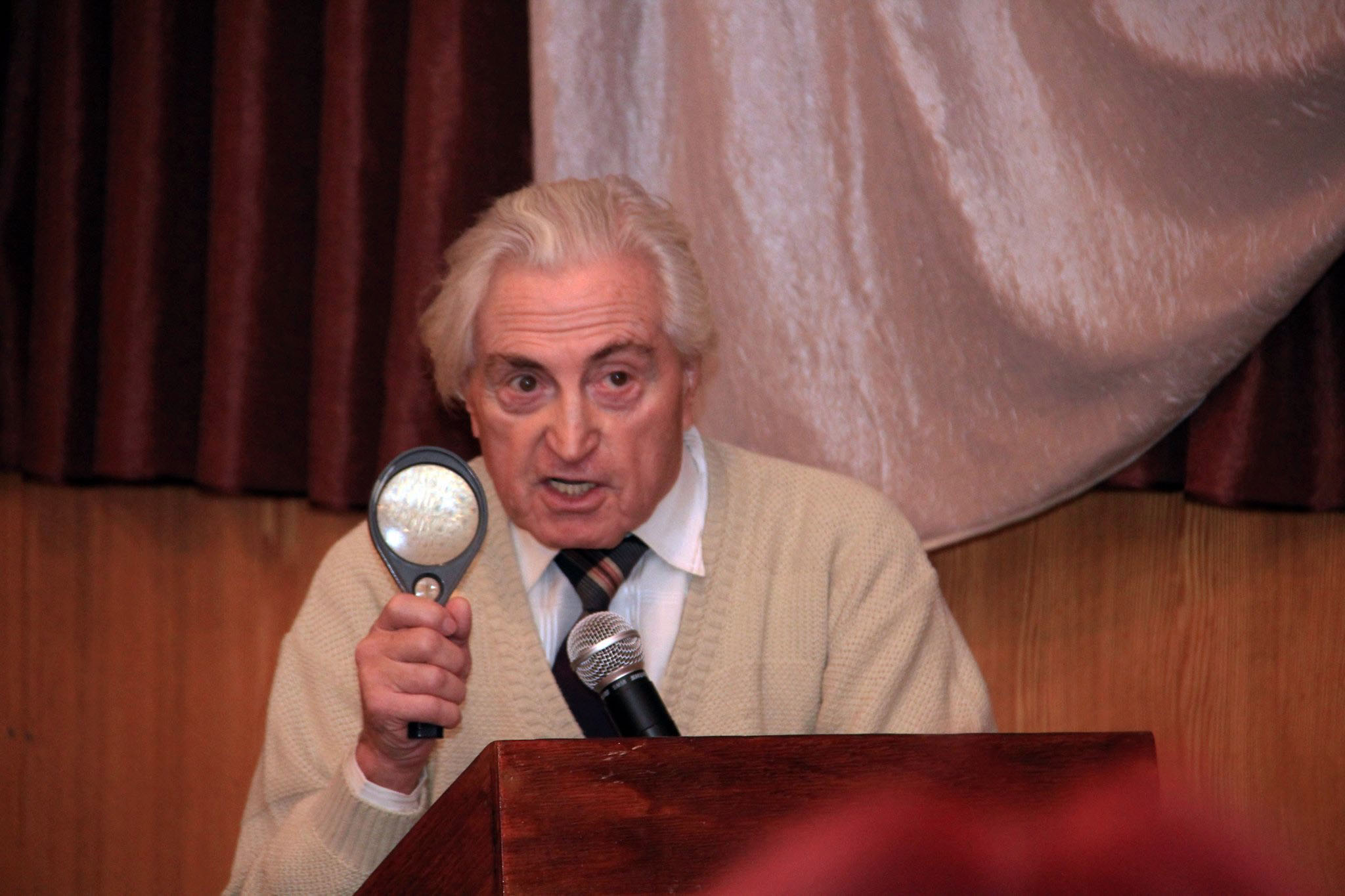 За многогранную общественную и писательскую деятельность в 2005 году он был награждён орденом «Трудовая Слава» и медалью «За трудовую доблесть». 
В 2009 году Леонид Литвиненко получил второй орден – «Служение искусству» Благотворительного общественного движения «Добрые Люди Мира»,
 а в 2010 году он был награждён третьим орденом – «Орденом Почёта». 
В его активе есть и ряд медалей. Особенно гордится Леонид Алексеевич медалью «Честь и польза» Международного благотворительного фонда «Меценаты столетия»
В 2012 году Леонид Алексеевич Литвиненко отметил юбилей- 80 лет! 
Юбилей украсило важное событие в жизни писателя: незадолго до дня рождения ему было присвоено звание «Почётный гражданин города Бендеры».
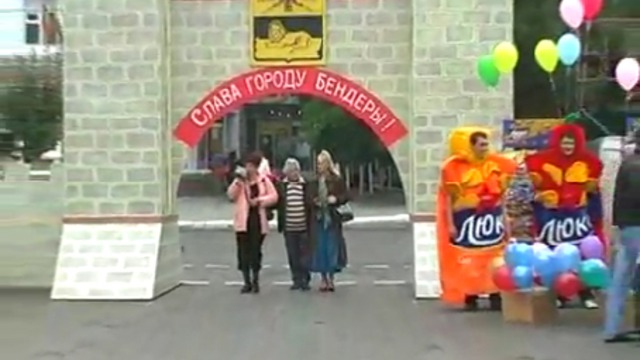 В творческом багаже Литвиненко Л. А. – проза, поэзия, публицистика, политические эпиграммы, литературные пародии. На его стихи написаны песни, многие произведения переведены на болгарский и украинский языки.

Сборники: «Порыв» (Бендеры, 1991);. «Три возраста души» (Бендеры, 1997); «Разговор со звёздами»; «Мой русский»; «Цветы запоздалые» (Бендеры, 2006); «Дыхание времени» (Бендеры, 2008).
Это невероятно интересный человек, автор глубоких, ярких произведений, затрагивающих души и сердца людей, преподаватель высшей категории, а также общественный деятель.
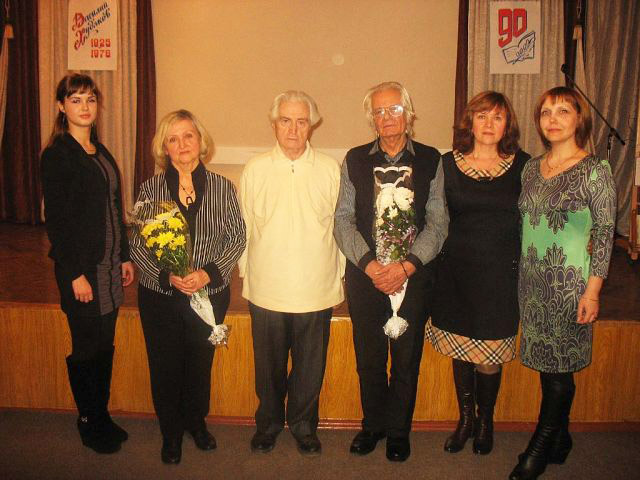 16 сентября 2016 года в актовом зале ГОУ СПО «Бендерский медицинский колледж» состоялся единый классный час «Наш выбор – Россия!», посвящённый 10-летию Республиканского референдума ПМР по вопросу взаимоотношений с Российской Федерацией и Республикой Молдова.
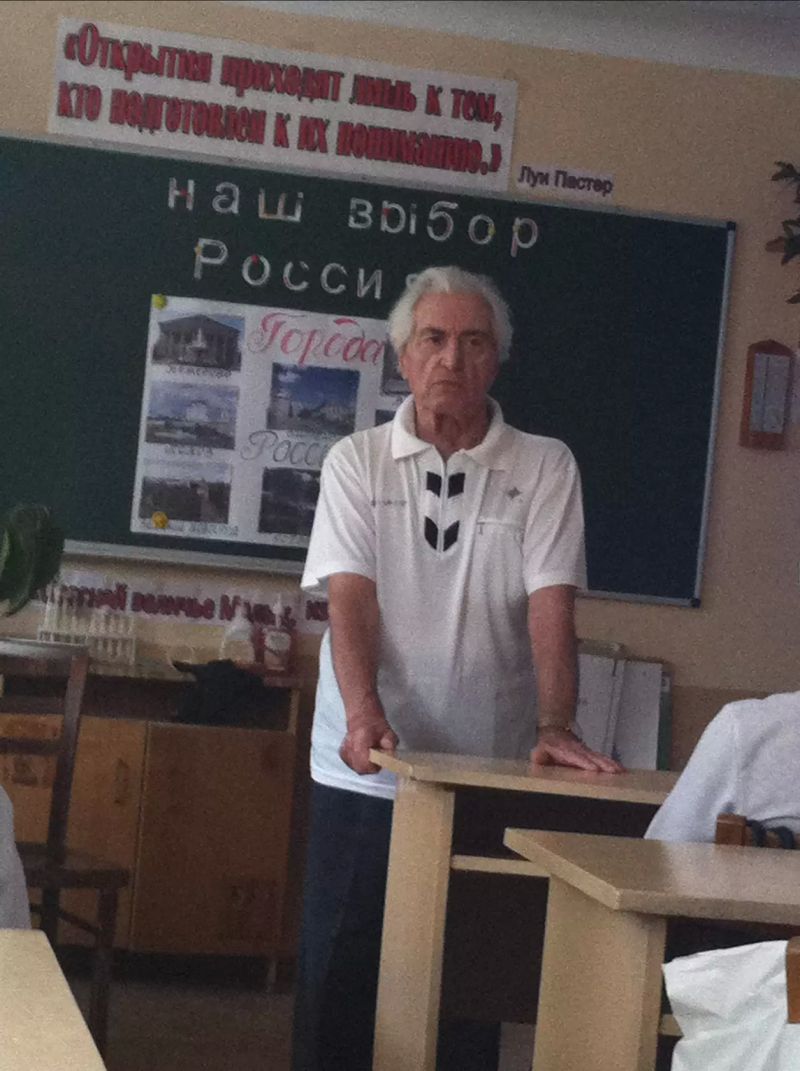 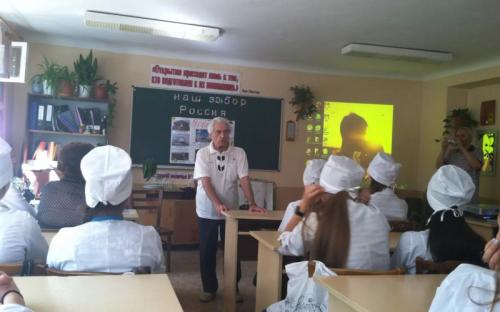 18 ноября 2016 года в читальном зале №3 Научной библиотеки Приднестровского Государственного университета им. Т.Г. Шевченко состоялся литературно-краеведческий вечер-встреча «Разговор по душам» с патриархом литературы Приднестровья,– Литвиненко Леонидом Алексеевичем.
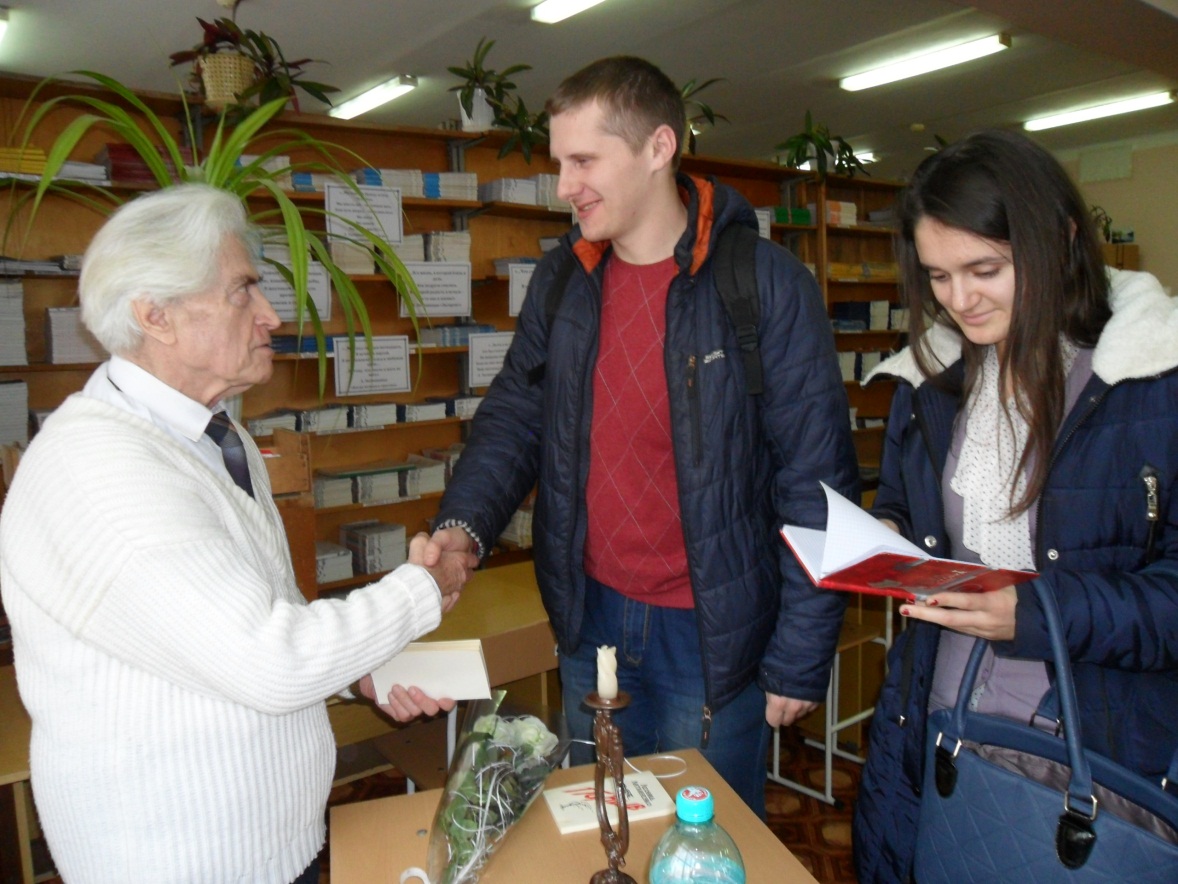 «…Покуда книги есть еще на свете,Я знаю: состоится Человек! »
Награждён орденом «Трудовая слава» (ПМР, 2005), орденом Почёта (ПМР, 2010), медалями: «Ветеран труда», «За трудовую доблесть» (ПМР), юбилейными медалями: «В память 600-летия города Бендеры» (2008), «60 лет Победы в Великой Отечественной войне» (2010), грамотой Международного Союза писателей.
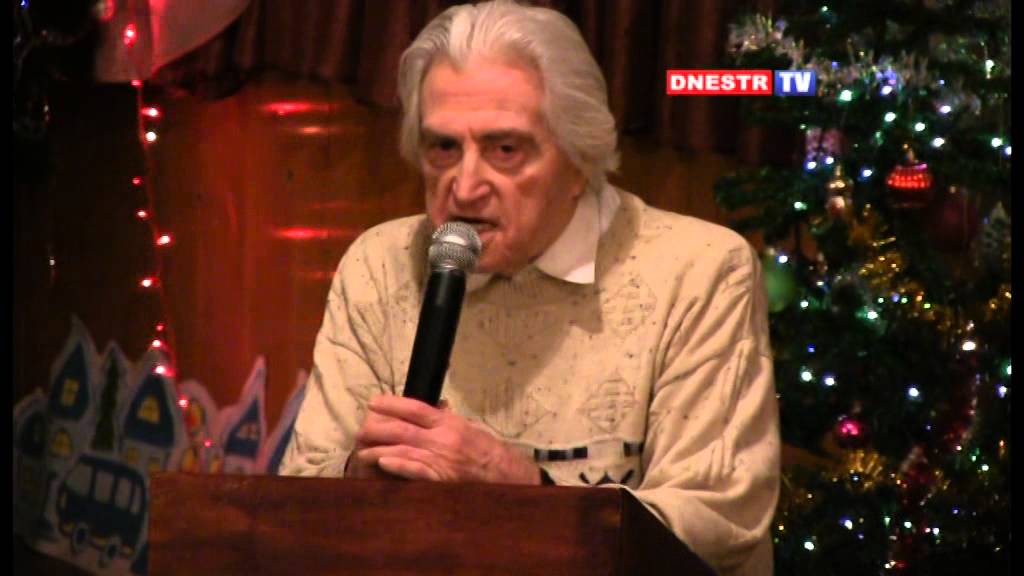 В нашей жизни много взлётов и падений, ошибок, испытаний и преодолений. И если человек сумел всё преодолеть и заслужить высокий почёт и глубокое уважение, значит это сильный человек. Таков и ПОЧЁТНЫЙ ГРАЖДАНИН г. Бендеры Леонид Литвиненко, который написал своему городу «Объяснение в любви:

Город мой,                                                                                          
Ну какою мерою
Мне измерить любовь мою?
Я люблю, потому что верую,
И я верую, что люблю.
Ты прошёл сквозь века и горести,
Дух несломленный пронеся.
Потому говорю я с гордостью:
«Не любить тебя мне НЕЛЬЗЯ!»
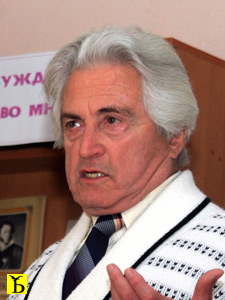 23 апреля – Всемирный день книг и авторского права.
30 апреля Леонид Алексеевич Литвиненко встретит свой 85 юбилей!
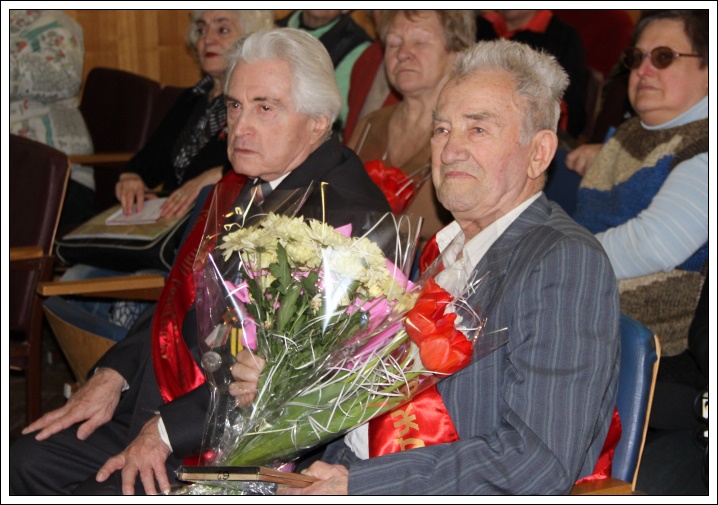